Finanční řízení v NNO
Jakub Pejcal (jakub.pejcal@econ.muni.cz)
Marie Hladká (hladka@mail.muni.cz)

Centrum pro výzkum neziskového sektoru
1
Obsah cvičení
Reflexe znalostí
finanční účetnictví
finanční řízení
finanční analýza
„praxe ekonoma“
obecně
co se ví?
zadání úkolu
NNO v sociálních službách
„vlastní praxe ekonoma“
2
Reflexe znalostí – finanční účetnictví
Finanční účetnictví 
informační systém poskytující základní informace o stavu a tocích majetku účetní jednotky 

funkce: evidenční / analyticko-vyhodnocovací / kontrolní

uživatelé: interní vs. externí

formy: jednoduché vs. podvojné (zjednodušený rozsah vs. úplný rozsah)

postup: na základě účetních dokladů prováděny účetní zápisy … na konci účetního období skutečnost shrnuta v rámci účetní závěrky (rozvaha, výkaz zisků a ztrát)
3
Reflexe znalostí – finanční řízení a jeho složky
Finanční řízení
cíl: zaměřit se na veškeré ekonomické vazby organizace, tak aby organizace mohla naplňovat smysl své existence bez toho, aniž by byla ohrožena její finanční stabilita

aktivity: finanční plánování / rozhodování / operativní řízení / analýza / kontrola 

Finanční analýza
pomáhá z dostupných účetních dat získat dodatečné informace např. pro posouzení finančního zdraví organizace

základní etapy: zjištění základních charakteristik / určení odchylek od standardů / podrobnější analýza zvolených oblastí / identifikace příčin nežádoucího stavu

metodický aparát: poměrová analýza / horizontální analýza / vertikální analýza / soustavy ukazatelů / bonitní-bankrotní modely
4
“praxe ekonoma”
jak vypadá úspěšná NNO?
jak lze úspěch NNO měřit?

jak vypadá ekonomický úspěch v  NNO?
jak lze ekonomický úspěch NNO měřit?
co pro měření ekonomického využijete?
co a proč budete sledovat v:	absolutních veličinách?
				poměrových veličinách?
				rozdílových veličinách?
5
Co se ví?
autarkie (soběstačnost) = naznačuje nezávislost, do jaké míry organizace umí pokrývat náklady v hlavní činnosti, do jaké míry má diverzifikované své zdroje apod.
rentabilita (výnosnost) = uvažující výnosnost vloženého kapitálu do aktivit organizace.
likvidita = ukazatele platební schopnosti - srovnávají objem toho, co má organizace platit s tím, čím to zaplatit může.
zadluženost = znázorňující poměr (vztah) mezi vlastními a cizími zdroji (hrozby zadlužování).
produktivita (výkonnost = zachycují produkční schopnost a výkonnost organizace v provázanosti na zdroje tvorby výnosu (práce).
ostatní finanční a nefinanční proměnné (např. stáří, sídlo a sub/sektor…)
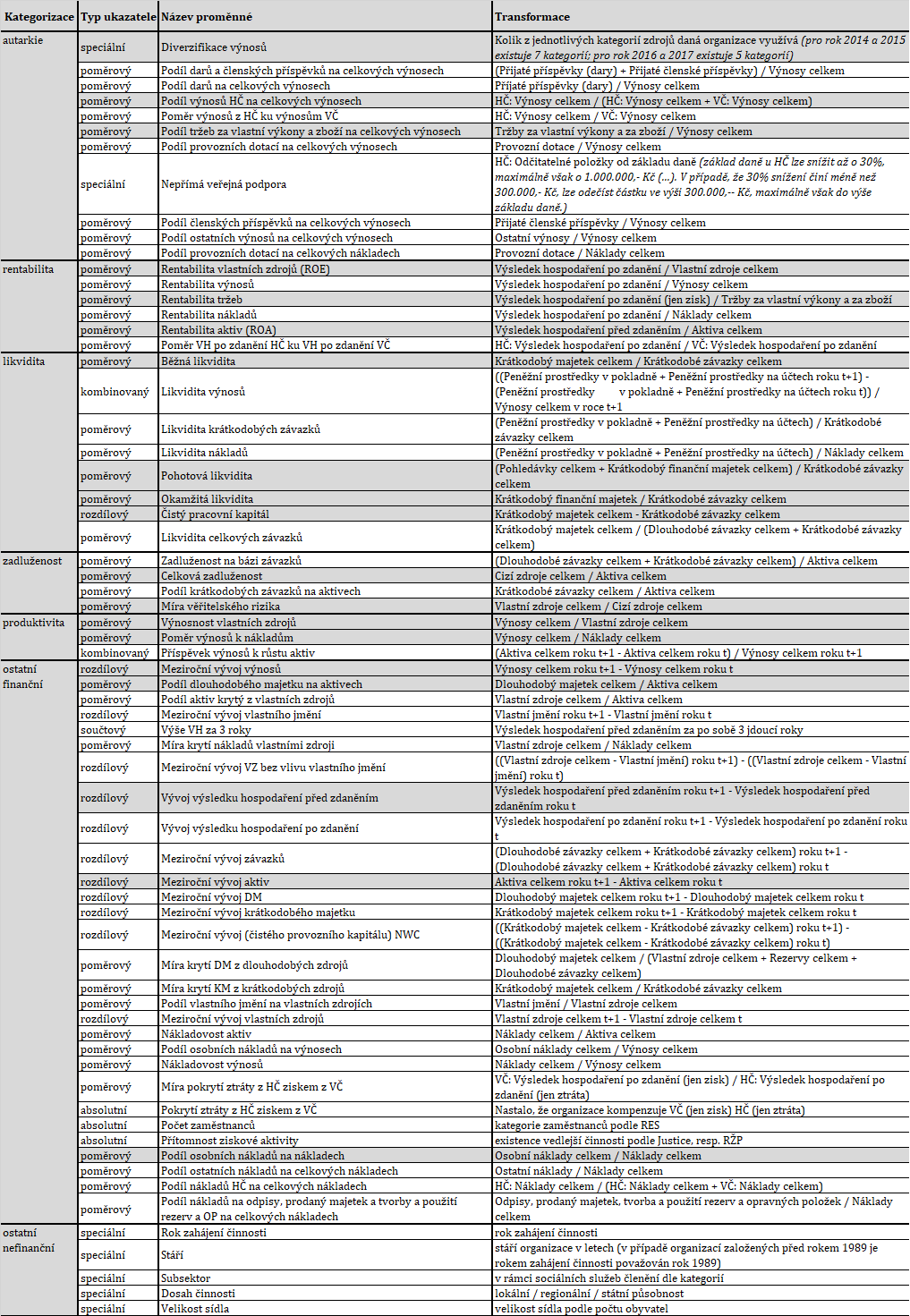 6
Co se ví: AUTARKIE
Diverzifikace zdrojů:
Kolik z jednotlivých kategorií zdrojů daná organizace využívá 
(pro rok 2014 a 2015 existuje 7 kategorií; pro rok 2016 a 2017 existuje 5 kategorií)

Podíl výnosů HČ na celkových výnosech (celkem):
HČ: Výnosy celkem / (HČ: Výnosy celkem + VČ: Výnosy celkem)

Podíl tržeb za vlastní výkony a za zboží na celkových výnosech (hlavní činnost):
Tržby za vlastní výkony a za zboží / Výnosy celkem
7
Co se ví: RENTABILITA
Rentabilita aktiv (ROA) (hlavní činnost):
Výsledek hospodaření před zdaněním / Aktiva celkem

Rentabilita vlastních zdrojů (ROE) (hlavní činnost):
Výsledek hospodaření po zdanění / Vlastní zdroje celkem

Rentabilita tržeb (hlavní činnost):
Výsledek hospodaření po zdanění (jen zisk) / Tržby za vlastní výkony a za zboží
8
Co se ví: LIKVIDITA
Běžná likvidita:
Krátkodobý majetek celkem / Krátkodobé závazky celkem

Pohotová likvidita:
(Pohledávky celkem + Krátkodobý finanční majetek celkem) / Krátkodobé závazky celkem

Okamžitá likvidita:
Krátkodobý finanční majetek / Krátkodobé závazky celkem

Čistý pracovní kapitál (NWC):
Krátkodobý majetek celkem - Krátkodobé závazky celkem
9
Co se ví: ZADLUŽENOST
Celková zadluženost:
Cizí zdroje celkem / Aktiva celkem

Míra věřitelského rizika:
Vlastní zdroje celkem / Cizí zdroje celkem
10
Co se ví: PRODUKTIVITA
Poměr výnosů k nákladům (hlavní činnost):
Výnosy celkem / Vlastní zdroje celkem

Výnosnost vlastních zdrojů (hlavní činnost):
Výnosy celkem / Náklady celkem
11
Co se ví: OSTATNÍ FINANČNÍ (poměrové)
Podíl dlouhodobého majetku na aktivech:
Dlouhodobý majetek celkem / Aktiva celkem

Podíl osobních nákladů na nákladech celkem (hlavní činnost):
Osobní náklady celkem / Náklady celkem
12
Co se ví: OSTATNÍ FINANČNÍ (rozdílové a absolutní)
Meziroční vývoj výnosů (hlavní činnost):
Výnosy celkem roku t+1 - Výnosy celkem roku t

Meziroční vývoj výsledku hospodaření před zdaněním (hlavní činnost):
Výsledek hospodaření před zdaněním roku t+1 - Výsledek hospodaření před zdaněním roku t

Meziroční vývoj aktiv
Aktiva celkem roku t+1 - Aktiva celkem roku t
13
Zadání úkolu
cíle: 	1) přiblížit ekonomickou a účetní praxi NNO aktivních v sociálních službách
	2) přiblížit praxi finančního řízení (využití poměrových ukazatelů) na daných NNO
	
naplnění: samostatnou prací spočívající v průzkumu účetních závěrek předem určených NNO a v interpretaci základních ukazatelů finanční analýzy

konkrétněji: 
zvolte si jednu z nabízených NNO, 
prostudujte a interpretujte zvolené ukazatele, 
sepište do dokumentu max. 2 A4 délky
14
NNO v sociálních službách (2019)
15
NNO v sociálních službách (2019)
jací a kde jsou NNO poskytovatelé sociálních služeb?
16
O kom je řeč?
Diakonie ČCE – středisko v Brně
Demosthenes, o. p. s.
Diecézní charita Brno
Oblastní spolek českého červeného kříže Blansko
Krizové centrum Ostrava, z. s.
Člověk v tísni, o. p. s.
FOKUS Vysočina, z. ú.

=> velcí neziskoví hráči v sociálních službách
17
Jak to všechno vychází (organizace)?
Jak k tomu tedy přistoupit:
	1) stáhněte si do svého počítače soubor „financni_analyza_data.xls“
	(v IS => Studijní materiály => Učební materiály => „financni_analyza_data.xls“)

	2) zvolte si jednu z nabízených organizací

	3) na základě porovnání v čase (2014 až 2017) i sektoru (všechny NNO v sektoru sociálních 	služeb) zvažte výsledky jednotlivých ukazatelů finanční analýzy pro Vámi zvolenou organizaci, 	interpretujte…

	4) své „hodnocení“sepište do samostatného dokumentu v podobě max. 2 A4 
	(jak to vychází, nač by se organizace měla soustředit pro zachování svého „finančního zdraví“ atd.) 

	5) dokument odevzdejte do příslušné odevzdávárny T6/…
18
Jak to všechno vychází (sektor)?
minimum
průměr
medián
maximum
směrodatná odchylka
„pás“ směrodatné odchylky
počet nenulových buněk
počet nulových buněk
19
Jak to všechno vychází: AUTARKIE
Diverzifikace zdrojů: 
Kolik z jednotlivých kategorií zdrojů daná organizace využívá  (pro rok 2014-15: 7 kategorií; pro rok 2016-17: 5 kategorií)
Podíl výnosů HČ na celkových výnosech (celkem): 
HČ: Výnosy celkem / (HČ: Výnosy celkem + VČ: Výnosy celkem)
Podíl tržeb za vlastní výkony a za zboží na celkových výnosech (hlavní činnost): 
Tržby za vlastní výkony a za zboží / Výnosy celkem
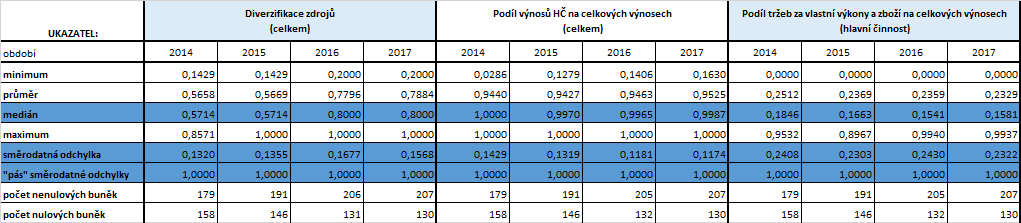 20
Jak to všechno vychází: RENTABILITA
Rentabilita aktiv (ROA) (hlavní činnost): 
Výsledek hospodaření před zdaněním / Aktiva celkem
Rentabilita vlastních zdrojů (ROE) (hlavní činnost): 
Výsledek hospodaření po zdanění / Vlastní zdroje celkem
Rentabilita tržeb (hlavní činnost): 
Výsledek hospodaření po zdanění (jen zisk) / Tržby za vlastní výkony a za zboží
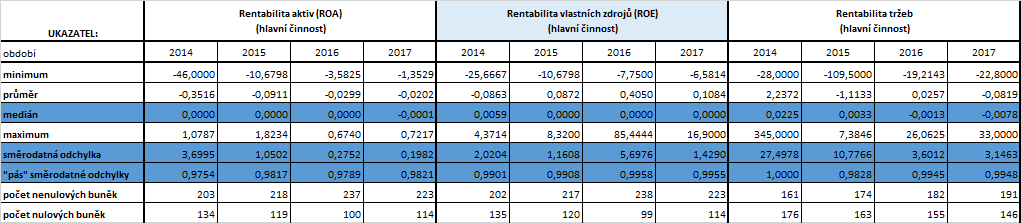 21
Jak to všechno vychází: LIKVIDITA
Běžná likvidita: 
Krátkodobý majetek celkem / Krátkodobé závazky celkem
Pohotová likvidita: 
(Pohledávky celkem + Krátkodobý finanční majetek celkem) / Krátkodobé závazky celkem
Okamžitá likvidita: Krátkodobý finanční majetek / Krátkodobé závazky celkem
Čistý pracovní kapitál (NWC): Krátkodobý majetek celkem - Krátkodobé závazky celkem
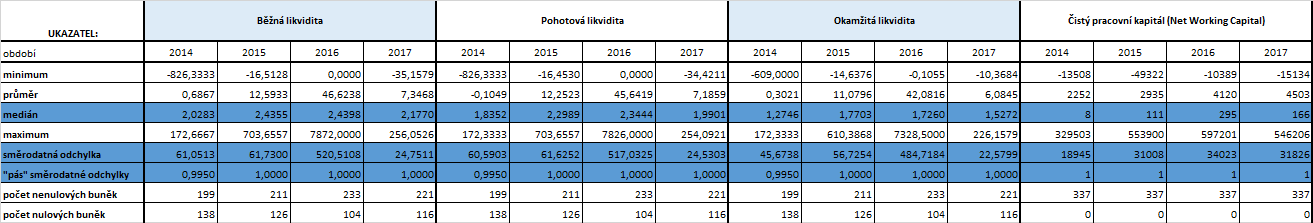 22
Jak to všechno vychází: ZADLUŽENOST
Celková zadluženost: 
Cizí zdroje celkem / Aktiva celkem
Míra věřitelského rizika: 
Vlastní zdroje celkem / Cizí zdroje celkem
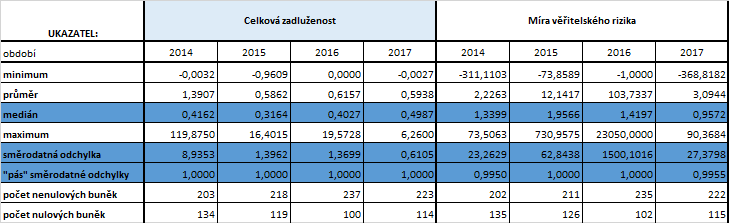 23
Jak to všechno vychází: PRODUKTIVITA
Poměr výnosů k nákladům (hlavní činnost): 
Výnosy celkem / Náklady celkem
Výnosnost vlastních zdrojů (hlavní činnost): 
Výnosy celkem / Vlastní zdroje celkem
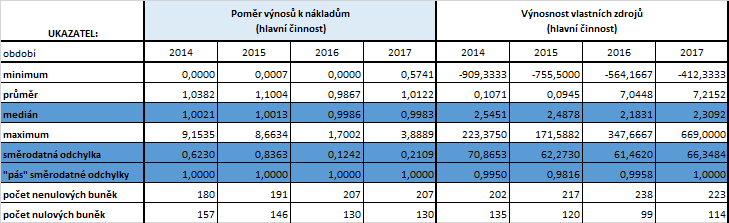 24
Jak to všechno vychází: OSTATNÍ FINANČNÍ 							(poměrové)
Podíl dlouhodobého majetku na aktivech: 
Dlouhodobý majetek celkem / Aktiva celkem
Podíl osobních nákladů na nákladech celkem (hlavní činnost): 
Osobní náklady celkem / Náklady celkem
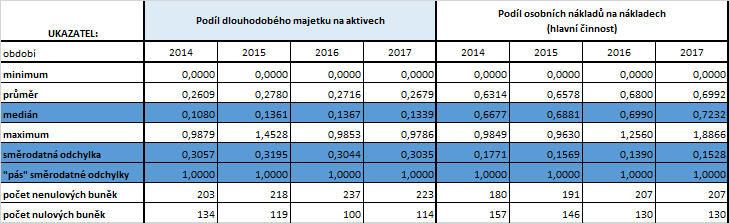 25
Jak to všechno vychází: OSTATNÍ FINANČNÍ 							(rozdílové a absolutní)
Meziroční vývoj výnosů (hlavní činnost): Výnosy celkem roku t+1 - Výnosy celkem roku t
Meziroční vývoj výsledku hospodaření před zdaněním (hlavní činnost): VH před zd. roku t+1 – VH před zd. roku t
Meziroční vývoj aktiv: Aktiva celkem roku t+1 - Aktiva celkem roku t
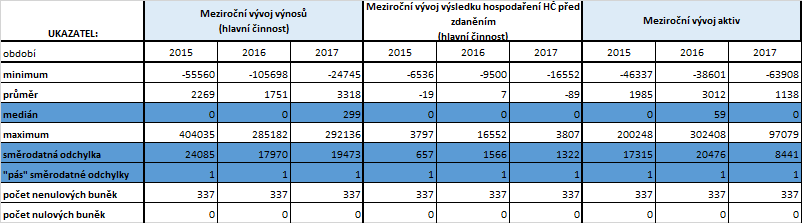 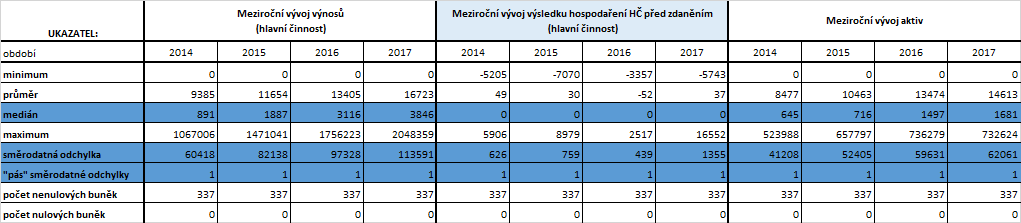 26
Komentář závěrem…
„Představené ukazatele je nezbytné hodnotit komplexně na základě detailní znalosti jednotlivých organizací. Prostřednictvím finanční analýzy je nezbytné posoudit co nejvíce oblastí hospodaření dané organizace a zjistit tak, kde jsou slabé a silné stránky. Silné stránky je nezbytné dále posilovat. Slabé stránky je nezbytné naopak eliminovat. Výstup finanční analýzy je v podstatě mapou rizik, která subjektu naznačuje, na co se má subjekt soustředit… výsledky nelze generalizovat. Pro řízení jednotlivé organizace je nezbytné mít určité zkušenosti, znalosti a někdy i prostý a jednoduchý instinkt a cit.“
27